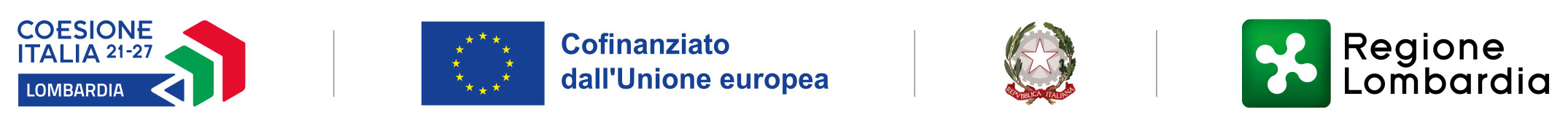 COMITATO DI SORVEGLIANZAPR FESR 2021-2027
Informativa iniziative di attuazione del PR 2021-2027 attivate e programmate nelle annualità 2024-2025 (DG Università, Ricerca, Innovazione)
MARIA GRAZIA PEDRANA – Dirigente della Struttura Investimenti per la ricerca, l’innovazione e il trasferimento tecnologico della DIREZIONE GENERALE UNIVERSITA’, RICERCA, INNOVAZIONE 
azioni 1.1.1. – 1.1.3. – 1.1.4.
TOMMASO MAZZEI – Dirigente della UO AFFARI LEGISLATIVI, PROGRAMMAZIONE E GOVERNANCE DELLA RICERCA della DIREZIONE GENERALE UNIVERSITA’, RICERCA, INNOVAZIONE
Milano, 23 e 24 ottobre 2024
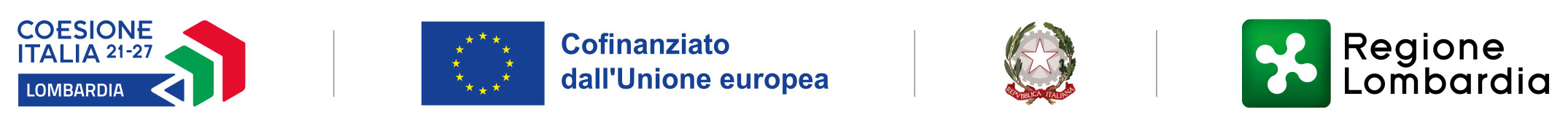 ASSE 1 –  INIZIATIVE GIA’ ATTIVATE O IN ATTIVAZIONE 2024
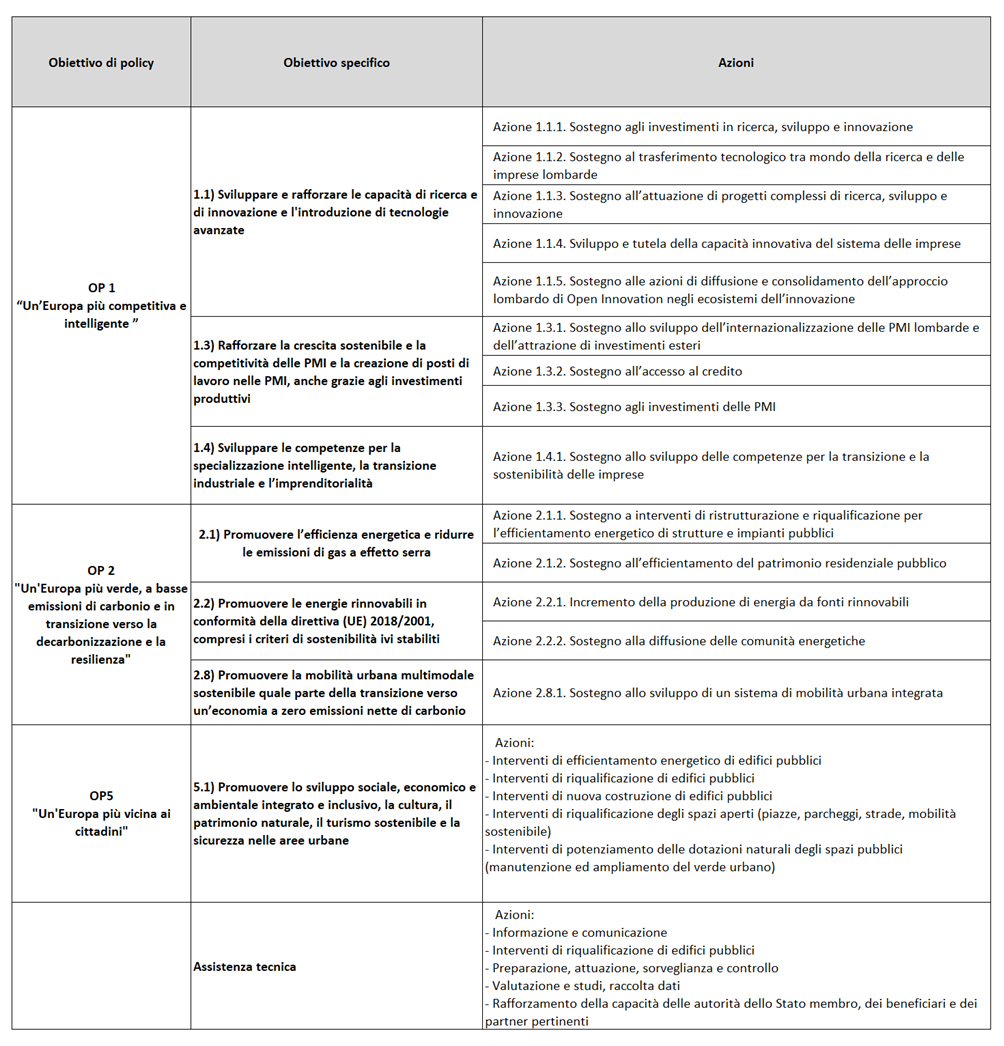 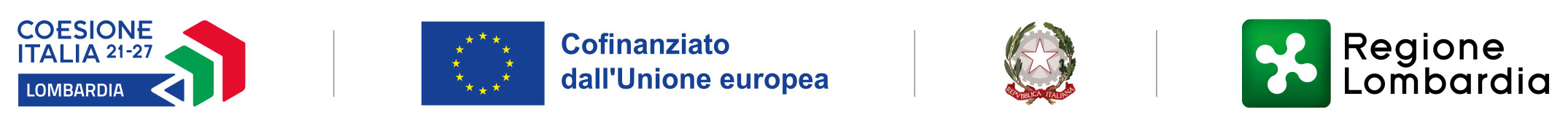 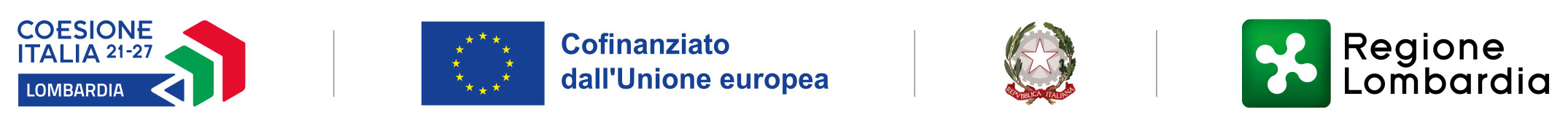 Attuazione del PR Lombardia 2021-2027 – Asse 1 – DG Università, Ricerca, Innovazione
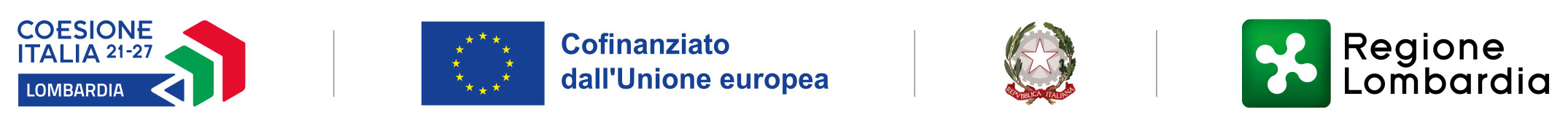 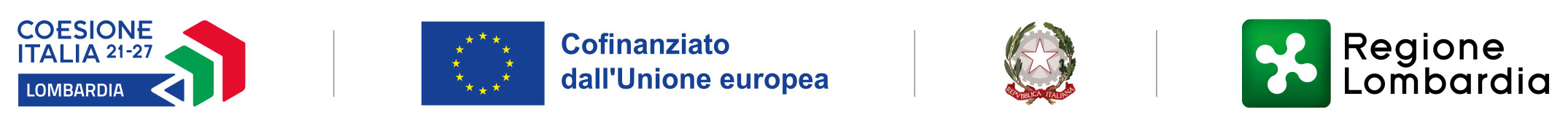 Iniziative di attuazione del PR Lombardia 2021-2027 – Asse 1 – DG URI
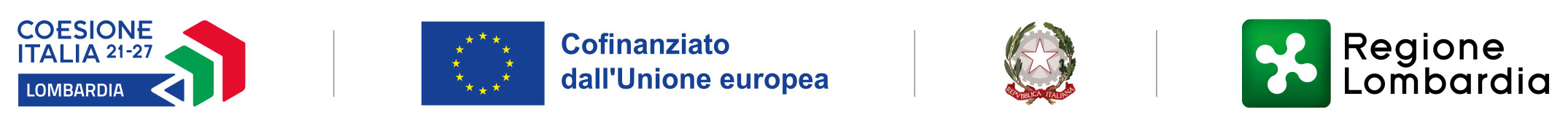 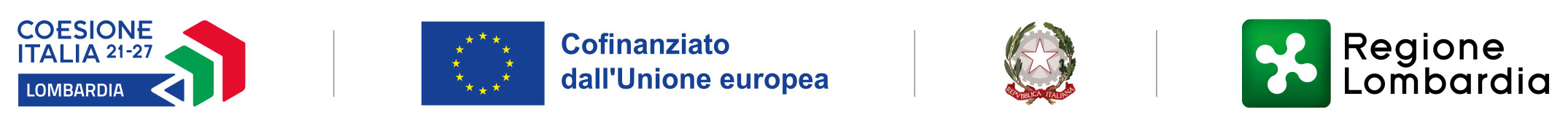 Iniziative di attuazione del PR Lombardia 2021-2027 – Asse 1 – DG URI
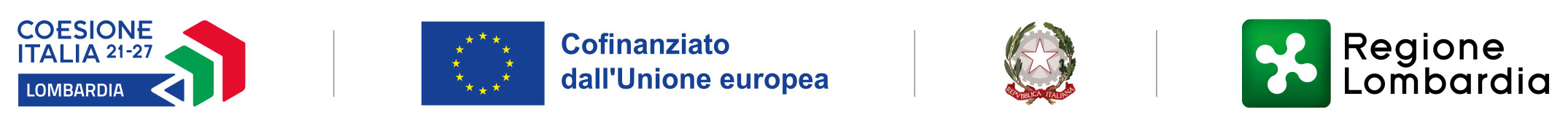 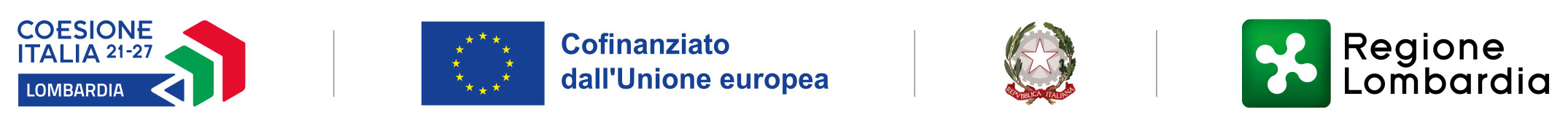 BANDO RICERCA & INNOVA – 2023/2024
ASSE 1 - UN’EUROPA PIÙ COMPETITIVA E INTELLIGENTE
Obiettivo specifico: 1.1.) Sviluppare e rafforzare le capacità di ricerca e di innovazione e l'introduzione di tecnologie avanzate 
Azione: 1.1.1. Sostegno agli investimenti in ricerca, sviluppo e innovazione
Finalità: sostegno ad investimenti in ricerca industriale, sviluppo sperimentale e innovazione di processo (anche digitale) da parte delle PMI lombarde al fine di promuovere l’innovazione tecnologica e digitale delle imprese attraverso la progettazione, la sperimentazione e l’adozione di innovazioni (di prodotto e/o di processo) dei processi produttivi aziendali
Risorse stanziate:  ca 54 milioni di euro 
Destinatari-beneficiari: PMI con sede operativa nel territorio lombardo                                                                                                                                       
Tempistiche attivazione misura: 
Primo bando attuativo aperto nel I trimestre 2023: approvazione con DGR n. XI/7151 del 17/10/2022 e I bando attuativo approvato con decreto n. 18327 del 15/12/2022, con dotazione finanziaria pari a 27.197.000,00 euro con apertura dello sportello valutativa l’8 marzo 2023
Secondo bando attuativo aperto nel III trimestre 2023 e I trimestre 2024: approvazione con DGR n. XII/713 del 24/07/2023 e II bando attuativo approvato con decreto n. n. 14764 del 2/10/2023, con dotazione finanziaria pari a 27.200.000,00 euro con apertura per la presentazione delle domande in due finestre a ott-nov 2023 (ecosistemi S3 “Salute e Life Science”, “Nutrizione”, “Sostenibilità” e “Sviluppo sociale”) e a gen-feb 2024 (ecosistemi S3 “Manifattura avanzata”, “Connettività e informazione”, “Smart Mobility e Architecture” e “Cultura e Conoscenza”)
Tipologia di agevolazione: contributo a fondo perduto + finanziamento agevolato, con maggiorazione del contributo per start up, PMI innovative e progetti GREEN (I bando) – maggiorazione in caso di acquisizione di certificazione ambientale (II Bando) – premialità cluster/di genere/certificazione ambientale 
Procedura bandi: a sportello valutativo (I bando attuativo)
		             a graduatoria (II bando attuativo)
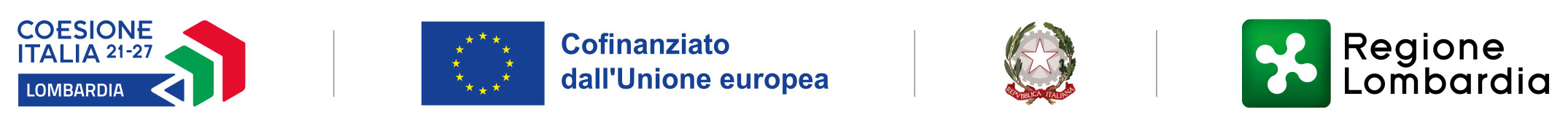 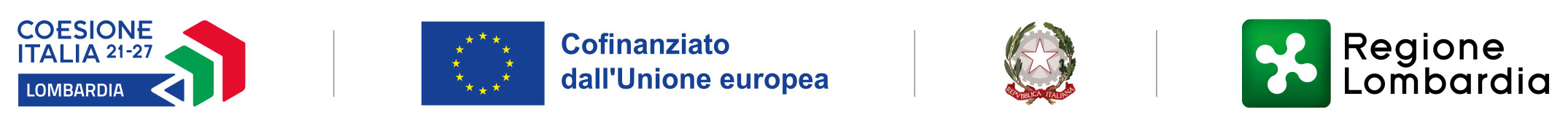 BANDO RICERCA & INNOVA – 2023/2024
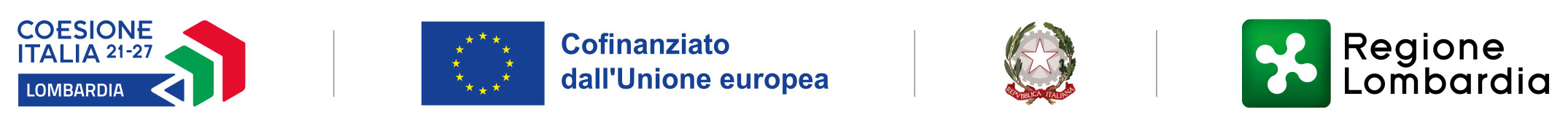 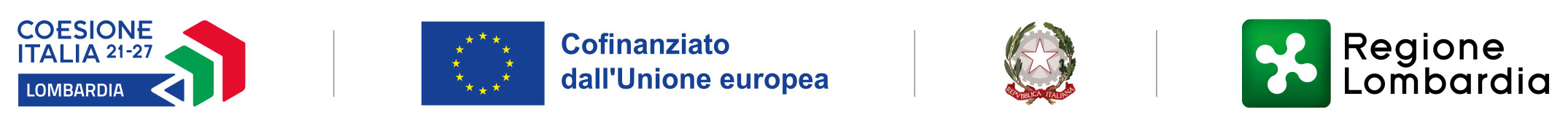 Bando COLLABORA & INNOVA – 2024
ASSE 1 - UN’EUROPA PIÙ COMPETITIVA E INTELLIGENTE
Obiettivo specifico: 1.1.) Sviluppare e rafforzare le capacità di ricerca e di innovazione e l'introduzione di tecnologie avanzate 
Azione: 1.1.3. Sostegno all’attuazione di progetti complessi di ricerca, sviluppo e innovazione
Finalità: sostegno all’attuazione di progetti complessi di ricerca e  sviluppo sperimentale tramite realizzazione di Accordi di collaborazione tra PMI, grandi imprese e gli attori di eccellenza della ricerca e dell’innovazione regionali, per favorire grandi investimenti strategici per lo sviluppo di innovazioni radicali di prodotto o di processo, e funzionali a generare ricadute positive di medio periodo sul territorio 
Risorse stanziate:  100 milioni di euro, incrementabili a 130 milioni  (DGR n. 2348 del 20/05/2024 e DGR n. 2794 del 22 luglio 2024)
Destinatari-beneficiari: partenariati di PMI, GI  e Organismi di Ricerca (tra 3 e 8 soggetti di cui almeno una PMI e un OdR) con sede operativa nel territorio lombardo al momento della prima erogazione                                                                                                                                      
Tempistiche: bando attuativo approvato con decreto n. 11969 del 2/08/2024 – apertura per la presentazione di domande dal 8 ottobre 2024 al 28 novembre 2024
Tipologia di agevolazione: contributo a fondo perduto (fino a massimo 5 milioni di euro per partenariato per progetti con un investimento minimo di 3,5 ML€) con le seguenti percentuali:
Piccole Imprese: 60% delle spese ammesse
Medie Imprese: 50% delle spese ammesse
Grandi Imprese ed Organismi di Ricerca: 40% delle spese ammesse

Procedura: bando a graduatoria
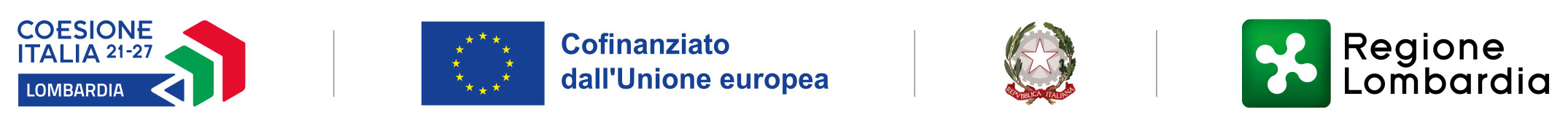 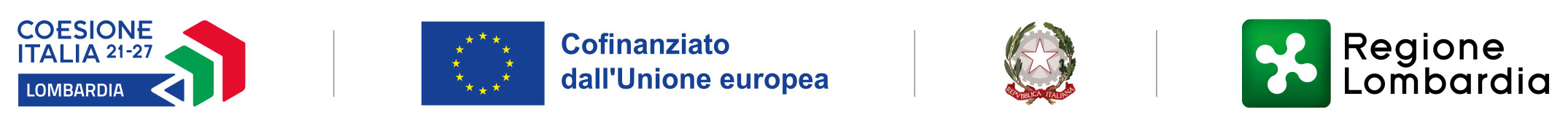 BANDO COLLABORA & INNOVA – 2024
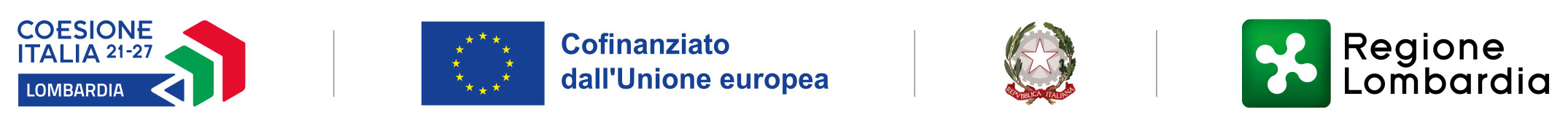 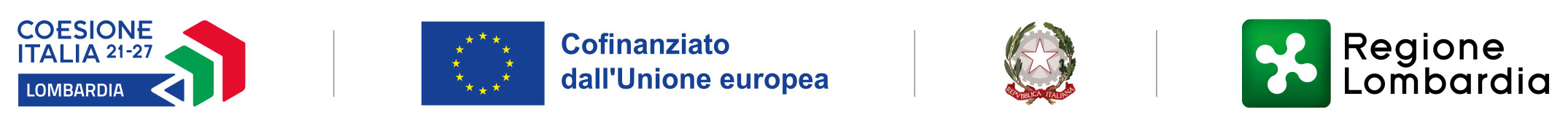 BANDO BREVETTI – 2024
ASSE 1 - UN’EUROPA PIÙ COMPETITIVA E INTELLIGENTE
Obiettivo specifico: 1.1.) Sviluppare e rafforzare le capacità di ricerca e di innovazione e l'introduzione di tecnologie avanzate 
Azione: 1.1.4. Sviluppo e tutela della capacità innovativa del sistema delle imprese
Finalità: sostenere le micro, piccole e medie imprese (PMI) lombarde ivi compresi i liberi professionisti nell’ottenimento di nuovi brevetti europei e internazionali o estensioni degli stessi a livello europeo o internazionale relativamente a invenzioni industriali
Risorse stanziate:  2,5 Milioni di euro (DGR n. XII/986 del 25 settembre 2023) 
Destinatari-beneficiari: PMI (ivi compresi i liberi professionisti) 
Tempistiche prima attivazione: Bando approvato con decreto n. 17904 del 14/11/2023 e s.m.i., apertura sportello al 25 gennaio 2024 e chiusura al 31 gennaio 2025
Tipologia di agevolazione: contributo a fondo perduto di importo fisso differenziato in caso di brevettazione europea o internazionale di invenzioni industriali riferite a nuove domande di brevetto o per estensioni delle stesse  
Procedura: bando a sportello
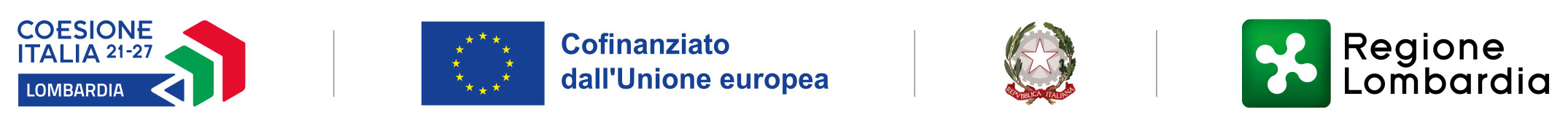 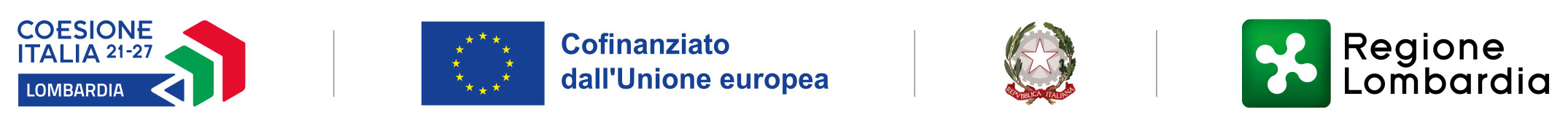 BANDO BREVETTI – 2024
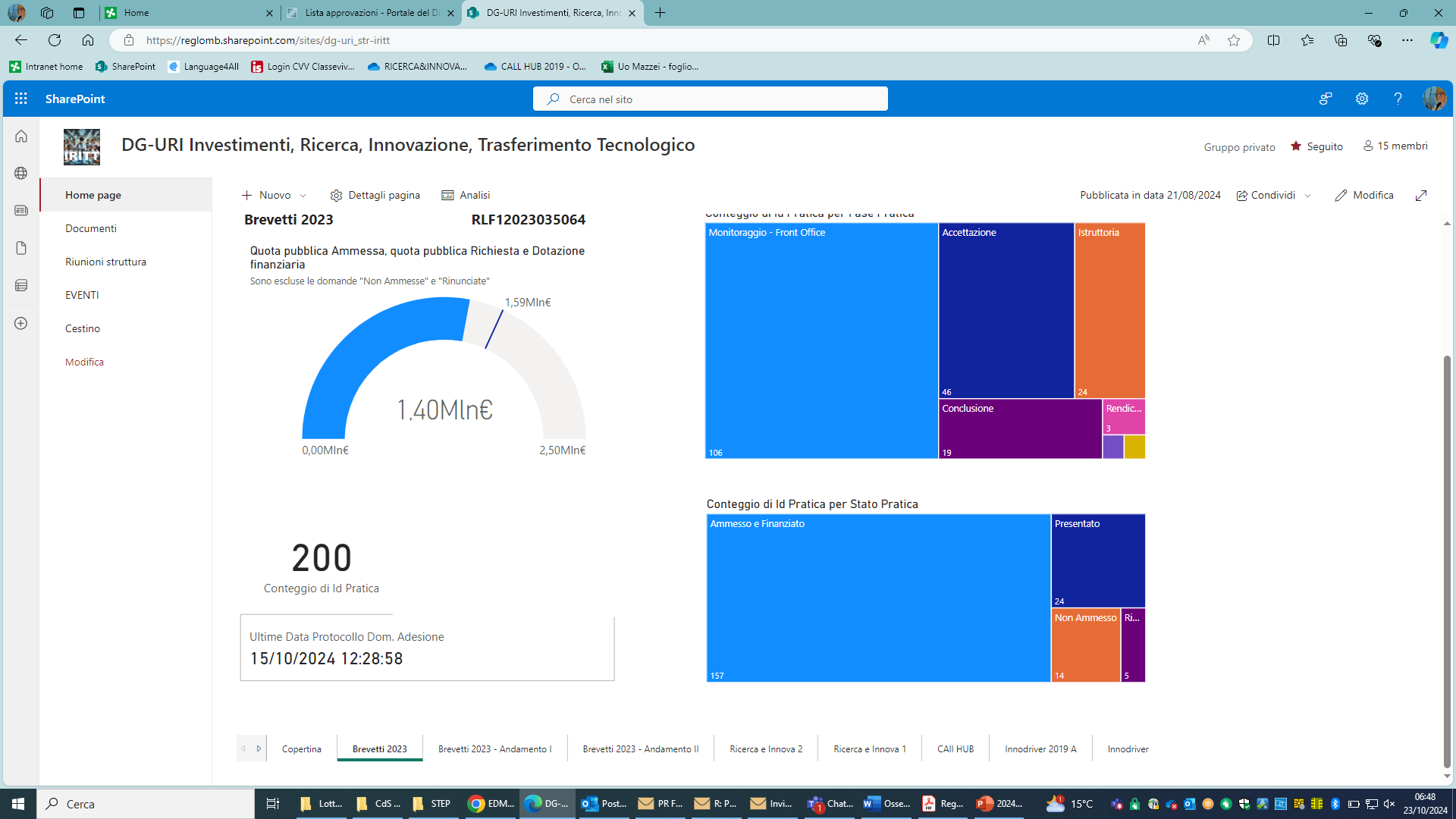 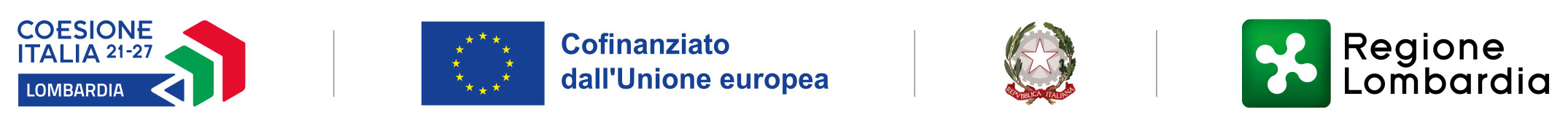 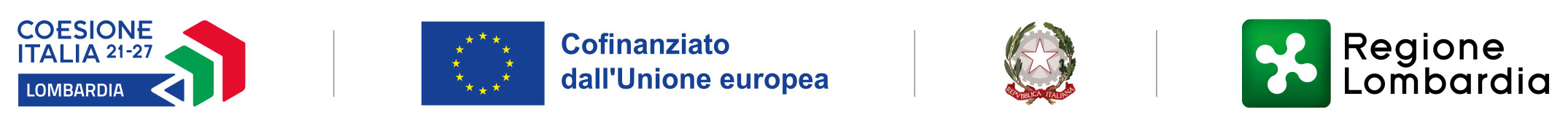 Misure a sostegno del TRASFERIMENTO TECNOLOGICO  – 2024
ASSE 1 - UN’EUROPA PIÙ COMPETITIVA E INTELLIGENTE
Obiettivo specifico: 1.1.) Sviluppare e rafforzare le capacità di ricerca e di innovazione e l'introduzione di tecnologie avanzate 

Azione: 1.1.2. Sostegno al trasferimento tecnologico tra mondo della ricerca e delle imprese lombarde 
Finalità: Gli interventi di sostegno al trasferimento tecnologico sono finalizzati a promuovere la collaborazione tra imprese, in particolare PMI, e organismi di ricerca (Università, centri di ricerca pubblici e privati) che operano in favore della trasformazione di nuove idee in prodotti e servizi sostenibili dal punto di vista commerciale offrendo servizi avanzati in risposta ai fabbisogni di ricerca e innovazione delle imprese.

Destinatari-beneficiari: PMI, Università, IRCCS
Tempistiche prima attivazione: anno 2025
Tipologia di agevolazione: contributo a fondo perduto, ammontare delle risorse da definire (ipotesi 60-80 milioni di euro)
Percorso di Consultazione tramite manifestazione di interesse per la ricognizione dei fabbisogni:
per la realizzazione di attività di ricerca da parte degli IRCCS finalizzate al trasferimento tecnologico verso le imprese lombarde per favorire futuri investimenti nelle soluzioni innovative, prototipi e nuovi prodotti o servizi sviluppati nell’ambito delle scienze della vita, a beneficio dei pazienti e della società (DGR n. 2398 del 28/05/2024: Approvazione del percorso per la definizione di una misura di sostegno alle attività di ricerca negli Istituti di Ricovero e Cura a Carattere Scientifico (IRCCS) lombardi finalizzata al trasferimento tecnologico (a valere sull’Asse 1, azione 1.1.2”) 
per potenziare nelle Università  le infrastrutture di ricerca che svolgono attività di trasferimento tecnologico verso le imprese, con l’obiettivo di rafforzare la competitività del territorio lombardo (DGR n. 2349 del 20/05/2024: Approvazione del percorso per la definizione della misura di sostegno del trasferimento tecnologico potenziando le infrastrutture di ricerca delle Universita’ lombarde (a valere sull’Asse 1, azione 1.1.2 “sostegno al trasferimento tecnologico tra mondo della ricerca e delle imprese lombarde”) 
Gli Avvisi sono stati aperti da luglio a fine settembre 2024. La quasi totalità degli Atenei lombardi (87%) e ca l’80% degli IRCCS hanno partecipato alla consultazione esprimendo innovativi fabbisogni infrastrutturali e di ricerca: dai laboratori di bioscienze e bioingegneria per lo studio dell’invecchiamento e la produzione di terapie avanzate all’applicazione delle nuove scoperte in ambito di Intelligenza Artificiale per migliorare e velocizzare gli screening diagnostici; dai simulatori dinamici per la guida di aeromobili o per la gestione di linee manifatturiere al nuovo mondo della space economy; dalle grandi strumentazioni necessarie per studiare e allo sviluppo di nuovi anticorpi per la cura di tumori e leucemie all’applicazione dell’Intelligenza Artificiale per soluzioni di medicina personalizzata per trattare problematiche legate all’invecchiamento, ecc.
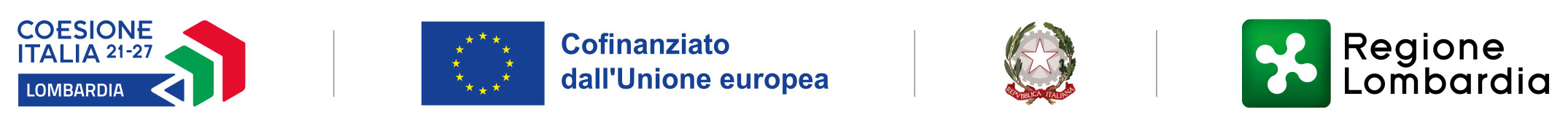 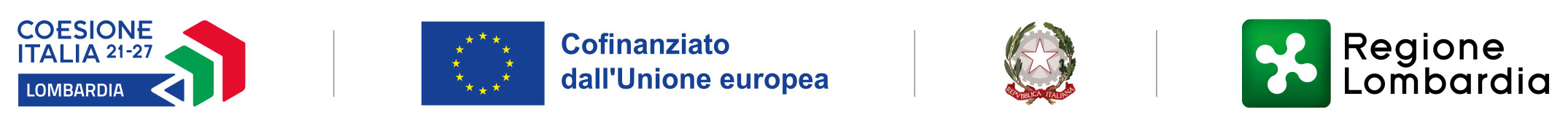 OPEN INNOVATION 2024/2026
Asse 1 		           Un’Europa più competitiva e intelligente.
Obiettivo specifico 1.1 	Sviluppare e rafforzare le capacità di ricerca e innovazione e l'introduzione di tecnologie avanzate.
Azione 1.1.5 	           Sostegno all’approccio lombardo di Open Innovation negli ecosistemi dell’innovazione (S3).

FINALITÀ		           Implementazione della piattaforma collaborativa regionale Open Innovation e del software Open 2.0.

RISORSE STANZIATE 	1.360.899,74 € per il triennio 2024/2026 (DGR 2802/2024, supporto di Finlombarda S.p.A.)

RISULTATI ATTESI	           Implementazione dei servizi:
consolidare e favorire le connessioni nell’ecosistema regionale della R&I,
incrementare la conoscenza delle eccellenze del territorio lombardo.
CHI
COSA
COME
www.openinnovation.lombardia.it
+1000 visualizzazioni
WEBINAR
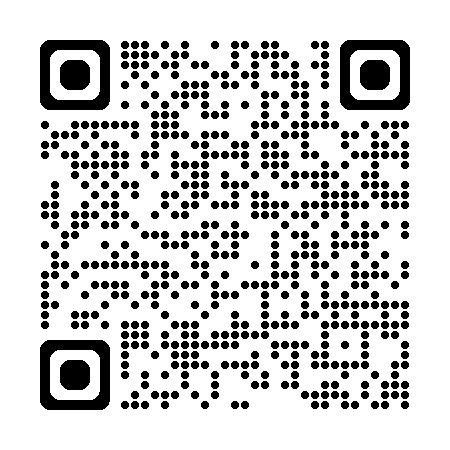 +7000
NEWS
+700
COMMUNITY
+150.000
VISUALIZZ.
IMPRESE
UNIVERSITA’
E CENTRI DI RICERCA
214 progetti
LOMBARDIA
2030
+3000
DISCUSSIONI
+230.000
PAGINE
VISTE
PUBBLICHE
AMMINISTR.
+100 CHALLENGE D’IMPRESA
CITTADINI E 
SOCIETA’
CIVILE
24.099
ISCRITTI
+16.000
PROPOSTE DI COLLABORAZIONE
+25
RIUSI SOFTWARE
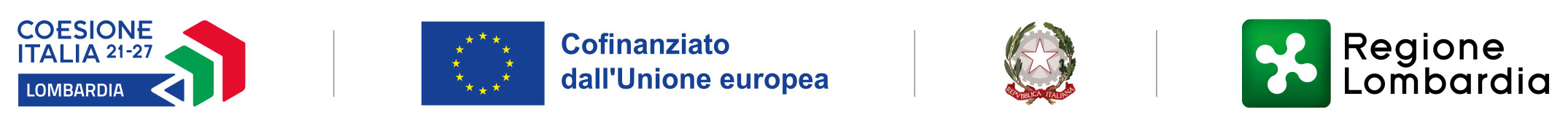 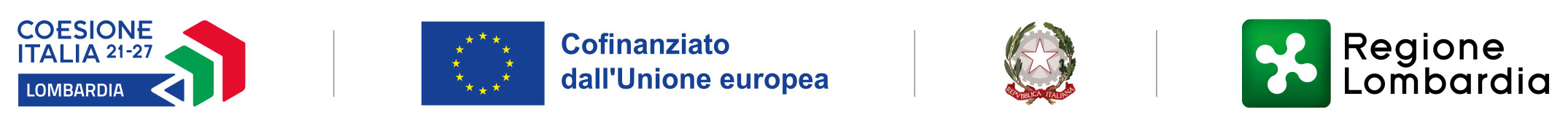 MISURA COMPETENZE – 2024
ASSE 1 - UN’EUROPA PIÙ COMPETITIVA E INTELLIGENTE
Obiettivo specifico: RSO1.4. Sviluppare le competenze per la specializzazione intelligente, la transizione industriale e l'imprenditorialità
Azione: 1.4.1 - Sostegno allo sviluppo delle competenze per la transizione industriale e la sostenibilità delle imprese
Finalità: a misura promuove l’acquisizione di competenze complementari allo sviluppo degli investimenti in ricerca, innovazione, digitalizzazione, l’orientamento e riorientamento dei profili dei lavoratori verso professionalità innovative richieste dal mercato del lavoro nell’ambito degli ecosistemi dell’innovazione di Regione Lombardia e lo sviluppo di nuove figure qualificate, sostiene la formazione di nuovi imprenditori e la trasformazione delle competenze imprenditoriali verso nuovi modelli di impresa. La misura è articolata su due le linee: 
LINEA 1 - rafforzamento delle competenze interne alle imprese e lo sviluppo delle competenze degli imprenditori
LINEA 2 - l’inserimento di figure qualificate all’interno delle imprese attraverso percorsi di apprendistato di alta formazione

Risorse stanziate:  7 milioni di euro (DGR  2849 del 29.07.24)
Destinatari-beneficiari: mPMI (micro, piccole e medie imprese) con sede operativa nel territorio lombardo al momento della prima erogazione
Tempistiche prima attivazione: approvazione bando novembre 2024, apertura sportello 15 gennaio 2025
Tipologia di agevolazione: contributo a fondo perduto (fino a un massimo di 50.000 euro per progetto) per progetti di importo almeno pari a 10.000 euro. La percentuale del contributo concedibile è pari all’80% sulle singole voci di spesa, entro i limiti dei massimali eventualmente previsti.
Procedura: bando a sportello, gestione dell’Organismo Intermedio UCL
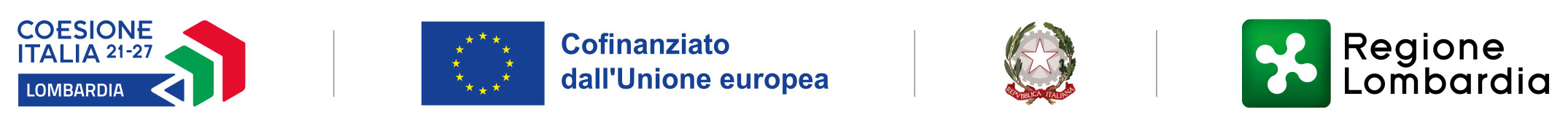 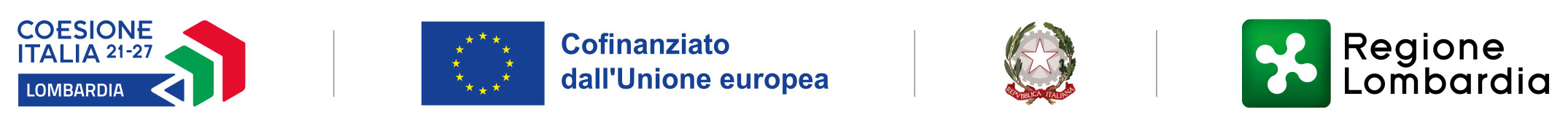 MISURA STEP – 2025
ASSE 6 - “SOSTEGNO ALLO SVILUPPO DI TECNOLOGIE CRITICHE NEI SETTORI DEEP TECH E BIOTECNOLOGIE”
Obiettivo specifico: 1.6 “Sostegno allo sviluppo di tecnologie critiche nei settori deep tech e biotecnologie”
Azione: 1.6.1. “Sviluppo delle tecnologie critiche nei progetti di partenariato tra PMI e grandi imprese” 
Finalità: Il sostegno a investimenti di progetti complessi di Sviluppo Sperimentale ed eventualmente anche di Ricerca Industriale (investimenti ammissibili solo nel caso in cui gli investimenti in Ricerca Industriale siano intrinsecamente e direttamente correlati agli investimenti di sviluppo sperimentale e ne siano strettamente necessarie per lo sviluppo) realizzati in collaborazione tra grandi imprese e PMI, comprese le start-up e PMI innovativi per:
favorire grandi investimenti strategici per lo sviluppo di tecnologie critiche in tutta l’Unione Europea e/o per salvaguardare e rafforzare le rispettive catene del valore al fine di ridurre le dipendenze strategiche dell’Unione Europea;
preservare l’integrità del mercato interno, nell’ottica di una messa a sistema di asset e di competenze 
stimolare la creazione di veri e propri ecosistemi di imprese ad alto contenuto tecnologico nei settori STEP.
Risorse stanziate:  previste risorse per 40 milioni di euro 
Destinatari-beneficiari: imprese (partenariati di imprese tra cui una PMI in collaborazione con una Grande Impresa) per la realizzazione di grandi progetti di Sviluppo Sperimentale, ed eventualmente anche di Ricerca Industriale correlata, nei settori STEP.
Tempistiche prima attivazione: primo trimestre 2025
Tipologia di agevolazione: contributo a fondo perduto differenziato per partner PMI e GI
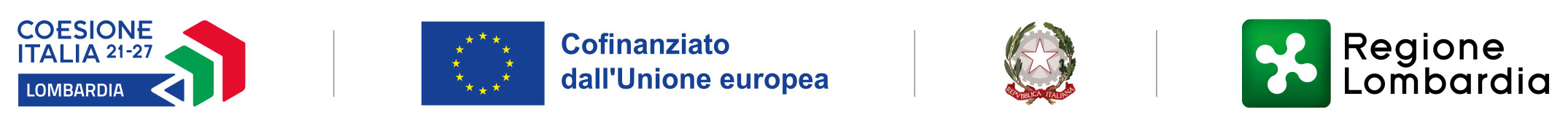 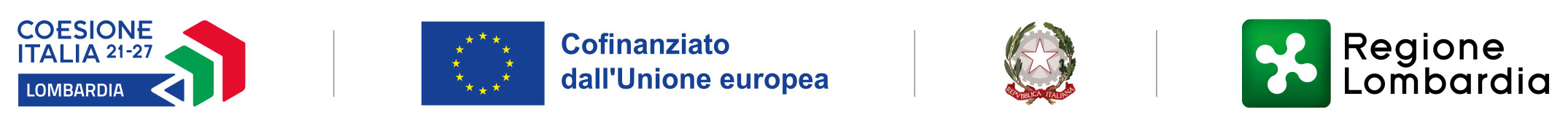 Grazie per l’attenzione

Per approfondimenti si rinvia a:

https://fesr.regione.lombardia.it/it/pc2127/prlombardiafesr2021-2027


www.fesr.regione.lombardia.it
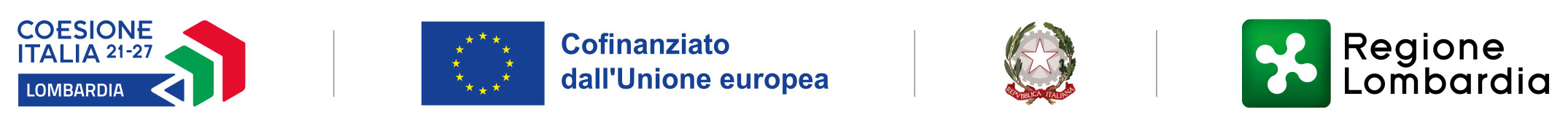